İLETİŞİM
Yrd. Doç. Dr. Ege Akgün
Dersin İçeriği:
İletişimin tanımı, iletişimi etkileyen faktörler
İletişimdeki temel koşullar
İletişimi etkileyen unsurlar ve özellikleri
İletişim modelleri
Sözsüz iletişim
Etkili dinleme ve geri bildirim
İletişimi kolaylaştıran etkenler, olumlu iletişim
Kişilerarası iletişimi engelleyen etkenler  ve iletişim çatışmaları
İletişim uygulamaları
Kaynaklar:
İnsan ilişkileri ve iletişim, N. Voltan Acar
Bedenin Dili, A. Baltaş, Z. Baltaş, 
İletişim Çatışmaları ve Empati, Üstün Dökmen
Doğan Cüceloğlu, Kitaplar…
İletişim Nedir?
Herhangi bir işaret yardımı ile, sözlü yada sözsüz olarak  duygu, düşünce, bilgi ve anlamların nakli ya da değiş tokuşudur.
İki kişiyi ilişki içine sokan psikososyal süreçtir.
İletişimi etkileyen faktörler:
Kültür 
Cinsiyet
Yaşanılan yer 
Çalışılan yer..
İletişim neden gereklidir?
İletişimin Amacı
İletişimin gelişimi
Bebeklik Dönemi
Okul öncesi yıllar
İletişim ilkeleri
1. İletişim kasıtlı yada kasıtsız gerçekleşebilir. 
2. Aynı sosyal ortam içindeki kişilerin iletişim kurmamaları olanaksızdır.
3. İletişim değiştirilebilir, düzeltilebilir ancak geri alınamaz. 

4. Her iletişim anı kendine özgüdür, yenilenemez.
İletişimin Öğeleri
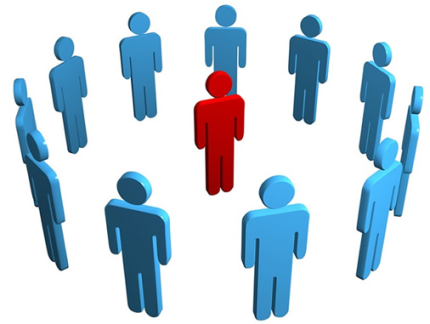 Shannon ve Weaver
Kaynak ve Alıcı:Kişi, grup, kurum veya toplum vb.
Kanal
Mesajı iletirken kullanılan araç
Görsel ve işitsel
Mesaj: İleti. 
Karşı tarafa iletilmek istenen anlam.
Mesajın iki boyutu :
İçerik (Content)

Kastedilen (Intent)
Mesaj iletim süreci
Kodlama: Kaynağın mesajı tanımlaması, sembole ve  anlamlı şekle dönüştürmesi. 

Kod çözümü: Alıcı kodu alınca çözümlemesi
Gürültü
Herhangi bir sorundan dolayı mesajın iletilememesidir. 
Gürültü Türleri.
Engeller…